Designing out Plagiarism:- contract cheating, veracity, whodunit?, academic conduct, alternatives to essays- towards assessment as learning
Swansea University
21st September  2017
Phil Race
(from Newcastle-upon-Tyne)
BSc  PhD  PGCE  FCIPD  PFHEA   NTF 
Follow Phil on Twitter: @RacePhil 
Visiting Professor:  Edge Hill University and University of Plymouth
Emeritus Professor, Leeds Beckett University
Programme
10:00 – Refreshments & Networking
10:25 – Introduction
10:30 – Interactive Plenary Talk
12:00 – 12.30 Questions and Answers
12.30 – 13.00 Lunch
13.00 - 15.00 – Assessment & Feedback Workshop
Getting to know each other
In turn, please..
Say one or two sentences about... 
 who you are, 
 where you come from, and 
 what you do.
				In one breath! 
(Optional) Share with us one thing that you’re dead good at or really proud of.
This slide has two purposes….
To focus the data projector, if necessary, and…
...to persuade colleagues never to put this sort of detail onto a slide!
About Phil…
First a musician
Then a writer
Then a scientist
Then a researcher
Then a lecturer and warden at what is now USW
Got interested in how students learn
And the effects assessment and feedback have on them
And how we teach them
Gradually became an educational developer
And now ‘retired’!?

Currently…
Visiting Prof: Edge Hill
Emeritus Prof: Leeds Beckett
Based at Newcastle, UK
	And on trains
And an expert…
on train routes and timetables!
Thanks to students
I could not do what I do nowadays if I did not continue to spend a fair bit of my time working with students – they’ve taught me most of what I know.
Plagiarism, contract cheating, veracity, good academic conduct
The discussion which follows looks at some of the connections and divergences between these terms.
‘Contract cheating’ is where work has been purchased, and presented as one’s own.
‘Plagiarism’ is a continuum, ranging from accidental, unknowing, to deliberate.
Assuring ‘veracity’ (‘whodunit?’) may be thought of as making sure that we know who actually did the work being assessed.
We need to inculcate good academic conduct in students, and in turn means that they need to know what this actually means in practical terms.
We ourselves need to show exemplary conduct in our design of assessment, and the processes of making fair and valid judgements on students’ work.
Whodunit?
Please go to https://phil-race.co.uk/2016/04/whodunit/ to download a table showing a critical comparison of 11 assessment types, including establishing veracity. (These are also included in the longer extracts from my books, but this table may be the heart of the matter).
Rationale
We now spend more of our time and energy than ever before on matters relating to assessment and feedback, rather than actual teaching, and preparation for teaching.
With the increased focus on teaching excellence and student satisfaction, the assessment side of our work is crucial.
Students are naturally strategic and are ‘time poor’, and the possibilities for what we regard as ‘unsatisfactory academic conduct’ are greater nowadays, so we need to be proactive in designing out possibilities for contract cheating and plagiarism.
Students views are even more important than before, with the ‘student voice’ elements of NSS 2017, and the impact of NSS and retention on the Teaching Excellence Framework.
Albert Einstein
“It is simply madness to keep doing the same thing, and expect different results”
Madness?
Some of our present practices regarding assessment and feedback don’t work at all well, and take too much of our time and energy. 
Einstein suggested that ‘it is simply madness to keep doing the same things and expect different results’. 
As we re-design assessment and feedback for the 21st century, we can do well do design out many of the possibilities of plagiarism?
You will be able to download my main slides
You don’t need to take notes.
I’ll put the main slides up on my website after these events  (http://phil-race.co.uk/)
I won’t include pictures and video-clips, as this would make the file-size too large.
I may sometimes go through slides quite fast, but you can study them as you wish at your leisure.
Intended learning outcomes
After participating in this session, you should be better able to:
Make life better – for you and for students – by doing everything possible to design out contract cheating and plagiarism.
Think about the importance of student engagement, and links to good academic conduct, and retention.
Consider assessment design from scratch, as a way of moving assessment into the 21st century.
Task: agree, disagree, or don’t know
A problem of set word-counts: earlier this year, I tweeted…twote? 	(@RacePhil)
“word count = credit points:  I can think of no idea more stupid, banal and counter-educative that this! Wordspinning for a degree? Rubbish!”
If you agree, please raise two hands
If you disagree, please raise one hand
If you don’t know, please scratch your head.
Please also make your views known by ‘liking’ or ‘retweeting’ the Tweet, or by replying to it.
Download Phil’s materials on feedback, assessment, learning and lecturing
Expanded discussion of how the factors underpinning learning link to feedback, assessment and large-group teaching:
http://phil-race.co.uk/2016/10/feedback-digest-lthechat65/  (feedback stuff from my most recent two books)
http://phil-race.co.uk/2016/10/lthe-tweetchat-lthechat-wed-oct-19-8-00-9-00-pm/ (extracts  on feedback)
http://phil-race.co.uk/2015/01/assessment-bits-new-editions/  (extracts on assessment)
https://phil-race.co.uk/2017/05/lectures-and-learning/  (extracts on lecturing)
Announcement about mobile phones and laptops...
Good day everyone – please turn on your ‘phones and computers.
Please post your thoughts, comments and ideas to the hashtag #philatswansea17 Thanks!
Findings of researchers
In the last decade, there’s been a great deal of international research on assessment, feedback, learning and teaching. I’d like to alert you to how some of this can help us re-design assessment to eliminate plagiarism.
The next three slides show just some of the published work.
#philatswansea17 teaching as evidence based practice - but EBP is itself a problematic practice e.g. Defining evidence https://twitter.com/DrKPritchard
17 sources about assessment, feedback and learning in higher education
Knight, P. and Yorke, M. (2003) Assessment, learning and employability, Maidenhead, UK SRHE/Open University Press.
The TESTA project (http://www.testa.ac.uk/) Transforming the Experience of Students through Assessment, (Bath Spa, Chichester, Winchester and Worcester)
Flint, N. R. and Johnson, B. (2011) Towards fairer university assessment – recognising the concerns of students, London: Routledge.
ETC Toolkit (2015) (Enhancing the Curriculum) www.etctoolkit.org.uk 
HEA (2012) A Marked Improvement: transforming assessment in higher education, York: Higher Education Academy (http://www.heacademy.ac.uk/assets/documents/assessment/A_Marked_Improvement.pdf )
17 sources about assessment, feedback and learning in higher education
Boud, D. and Associates (2010) Assessment 2020: seven propositions for assessment reform in higher education Sydney: Australian Learning and Teaching Council.
Carless, D. (2015) Excellence in University Assessment: Learning from award-winning practice, London: Routledge.
Race, P. (2014) Making learning happen: 3rd edition London: Sage. (lots of bits, including the ‘whodunit’ discussio on my website!)
Hunt, D. and Chalmers, L. (eds) (2012) University Teaching in Focus: a learning-centred approach Australia: ACER Press, and London: Routledge.
Price, M., Rust, C., O’Donovan, B. and Handley, K. (2012) Assessment Literacy, Oxford: the Oxford Centre for Staff and Learning Development (based on the ‘ASKe’ Project). 
Evans, C. (2013) Making Sense of Assessment Feedback in Higher Education, Review of Educational Research Vol. 83, No. 1, pp. 70–120. http://journals.sagepub.com/doi/abs/10.3102/0034654312474350
17 sources about assessment, feedback and learning in higher education
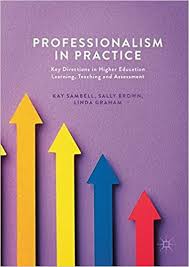 Sambell, K., McDowell, L. and Montgomery, C. (2013) Assessment for Learning in Higher Education, London: Routledge. 
Brown, S. (2015) Learning, teaching and assessment in higher education: global perspectives, Basingstoke: Palgrave-Macmillan. (great discussion on plagiarism).
Race, P. (2015) The Lecturer’s Toolkit: 4th edition, London, Routledge. (lots of bits on my website!)
Parkin, D (2017) Leading Learning and Teaching in Higher Education – the key guide to designing and delivering courses, London: Routledge.
Lea, J. (ed.) (2015) Enhancing Learning And Teaching In Higher Education: Engaging With The Dimensions Of Practice, London, Open University Press.
Sambell, K, Brown, S and Graham, L. (2017) Professionalism in Practice: Key directions in higher education: Learning, Teaching and  Assessment, Basingstoke: Palgrave-Macmillan.
Post-it exercise
On a post-it, in your best handwriting, please write your own completion of the starter:
	“re-designing assessment to eliminate unfair academic conduct would be much better if only I …”
Please swap post-its so that you’ve no idea who has yours.
If chosen, please read out with passion and drama the post-it you now have.
Please place them all on the chart as directed.
Drives most learning
Is assessment broken?
What students think
Some 
assessment
issues
Assessment as learning
Validity
Whodunit?
Fairness
Boud et al 2010: ‘Assessment 2020’
Assessment has most effect when...:
It is used to engage students in learning that is productive.
Feedback is used to actively improve student learning.
Students and teachers become responsible partners in learning and assessment.
Students are inducted into the assessment practices and cultures of higher education.
Assessment for learning is placed at the centre of subject and program design.
Assessment for learning is a focus for staff and institutional development.
Assessment provides inclusive and trustworthy representation of student achievement.
Boud et al, 2010
David Boud (University of Technology, Sydney), Royce Sadler (Griffith University), Gordon Joughin (University of Wollongong), Richard James (University of Melbourne), Mark Freeman (University of Sydney), Sally Kift (Queensland University of Technology), Filip Dochy (University of Leuven), Dai Hounsell (University of Edinburgh), Margaret Price (Oxford Brookes University), Tom Angelo (La Trobe University), Angela Brew (Macquarie University), Ian Cameron (University of Queensland), Denise Chalmers (University of Western Australia), Paul Hager (University of Technology, Sydney), Kerri-Lee Harris (University of Melbourne), Claire Hughes (University of Queensland), Peter Hutchings (Australian Learning and Teaching Council), Kerri-Lee Krause (Griffith University), Duncan Nulty (Griffith University), Ron Oliver (Edith Cowan University), Jon Yorke (Curtin University), Iouri Belski (RMIT University), Ben Bradley (Charles Sturt University), Simone Buzwell (Swinburne University of Technology), Stuart Campbell (University of Western Sydney), Philip Candy (University of Southern Queensland), Peter Cherry (Central Queensland University), Rick Cummings (Murdoch University), Anne Cummins (Australian Catholic University), Elizabeth Deane (Australian National University), Marcia Devlin (Deakin University), Christine Ewan (Australian Learning and Teaching Council), Paul Gadek (James Cook University), Susan Hamilton (University of Queensland), Margaret Hicks (University of South Australia), Marnie Hughes-Warrington (Monash University), Gail Huon (University of Newcastle), Margot Kearns (University of Notre Dame, Sydney), Don Maconachie (University of the Sunshine Coast), Vi McLean (Queensland University of Technology,) Raoul Mortley (Bond University), Kylie O’Brien (Victoria University), Gary O’Donovan (University of Tasmania), Beverley Oliver (Curtin University), Simon Pyke (University of Adelaide), Heather Smigiel (Flinders University), Janet Taylor (Southern Cross University), Keith Trigwell (University of Sydney), Neil Trivett (University of Ballarat), Graham Webb (University of New England).
A marked improvement: HEA, 2012
This publication was developed through collaborative working and writing involving a group of experts in the field of higher education (including 7 NTFs):
 
Dr Simon Ball (JISC TechDis), 
Carolyn Bew (Higher Education Academy), 
Professor Sue Bloxham NTF (University of Cumbria), 
Professor Sally Brown NTF (Independent Consultant), 
Dr Paul Kleiman (Higher Education Academy), 
Dr Helen May (Higher Education Academy),
Professor Liz McDowell NTF (Northumbria University), 
Dr Erica Morris (Higher Education Academy), 
Professor Susan Orr NTF (Sheffield Hallam University), 
Elaine Payne (Higher Education Academy), 
Professor Margaret Price NTF (Oxford Brookes University), 
Professor Chris Rust NTF  (Oxford Brookes University), 
Professor Brenda Smith (Independent Consultant) 
Judith Waterfield NTF (Independent Consultant).
More formative, less summative
The change that has the greatest potential to improve student learning is a shift in the balance of summative and formative assessment. Summative assessment has important purposes in selection, certification and institutional accountability, but its dominance has distorted the potential of assessment to promote learning (assessment for learning). (HEA, 2012, p.9)
Marks get in the way
The imperatives of summative assessment necessarily limit the use of assessment methods that have demonstrable value for learning, such as feedback on drafts, group assessment, peer learning and work-based assessment. The need to provide a reliable, verifiable mark for each individual for each assignment can either limit the methods we use or create justifiable concerns about consistency and fairness in marking. (HEA 2012, p.9)
Now is the decade of Universities’ dis-content!
Never mind the content – feel the learning
Modern universities are moving away from being the guardians of content, (where everything was about ‘delivery’), towards foregrounding two major functions:
Recognising and accrediting achievement, wherever learning has taken place (i.e. getting the assessment right);
Supporting student learning and engagement (not least by making feedback work well for students).
The NSS Assessment and Feedback Agenda (2005-16)
The criteria used in marking have been clear in advance.
Assessment arrangements and marking have been fair.
Feedback on my work has been prompt.
I have received detailed comments on my work.
Feedback on my work has helped me to clarify things I did not understand.
The new NSS statements (2017)
Assessment and feedback
The criteria used in marking have been clear in advance 
Marking and assessment have been fair
Feedback on my work has been timely
I have received helpful comments on my work
Student voice
I have had the right opportunities to provide feedback on my course
Staff value students’ views and opinions about the course
It is clear how students’ feedback on the course has been acted on
One of my main worries...
We still tend to try to measure...
	...what’s in students’ heads, and what they can do with what’s there...
	in terms of two unsatisfactory proxies ... 
what comes out of students’ pens in exams;
2.	what comes out of their keyboards in essays and reports.
Group task
Make on a post-it a 50 word recommendation for Swansea University aimed to combat contract cheating.
Deadline 1143
“[The] pupils got it all by heart; and, when Examination-time came, they wrote it down; and the Examiner said ‘Beautiful! What depth!’ 
	They became teachers in their turn, and they said all these things over again; and their pupils wrote it down, and the examiner accepted it; and nobody had the ghost of an idea what it meant”Lewis Carroll, 1893
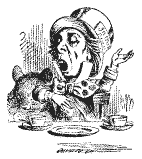 Active
Experimentation
Abstract
Conceptualisation
Concrete
Experience
Reflective
Observation
But what about learning styles?
https://www.theguardian.com/education/2017/mar/12/no-evidence-to-back-idea-of-learning-styles?CMP=share_btn_tw 
(Link from my Tweet on March 13th to a letter in the Guardian by prominent folk around the world of education)
“No evidence to back idea of learning styles”
So now, it’s time to re-think:
How students really learn – and how we can help make learning happen for them;
How to make feedback really work for students;
How best to measure and accredit students’ achievement (not just more of the same old tired methods).
What is plagiarism?
Carroll (2002) describes plagiarism as passing off someone else’s work as your own, wholesale ‘lifting’ of entire assignments/ texts, patching together bits and pieces of others’ work, paraphrasing without attribution, purchasing assignments from ‘essay mills’ and fellow students, or commissioning others to do one’s assignments.
Plagiarism is a continuum!
The website www.plagiarism.org has all sorts of descriptors and discussion of the forms of plagiarism, and their respected seriousness ranging right up to ‘identity theft’. 
The next slide shows a way to tell whether one has plagiarised, and the seriousness of the offence if any. 
However, there is so much on the slide that you may have to wait till you’ve downloaded it to see much of the detail!
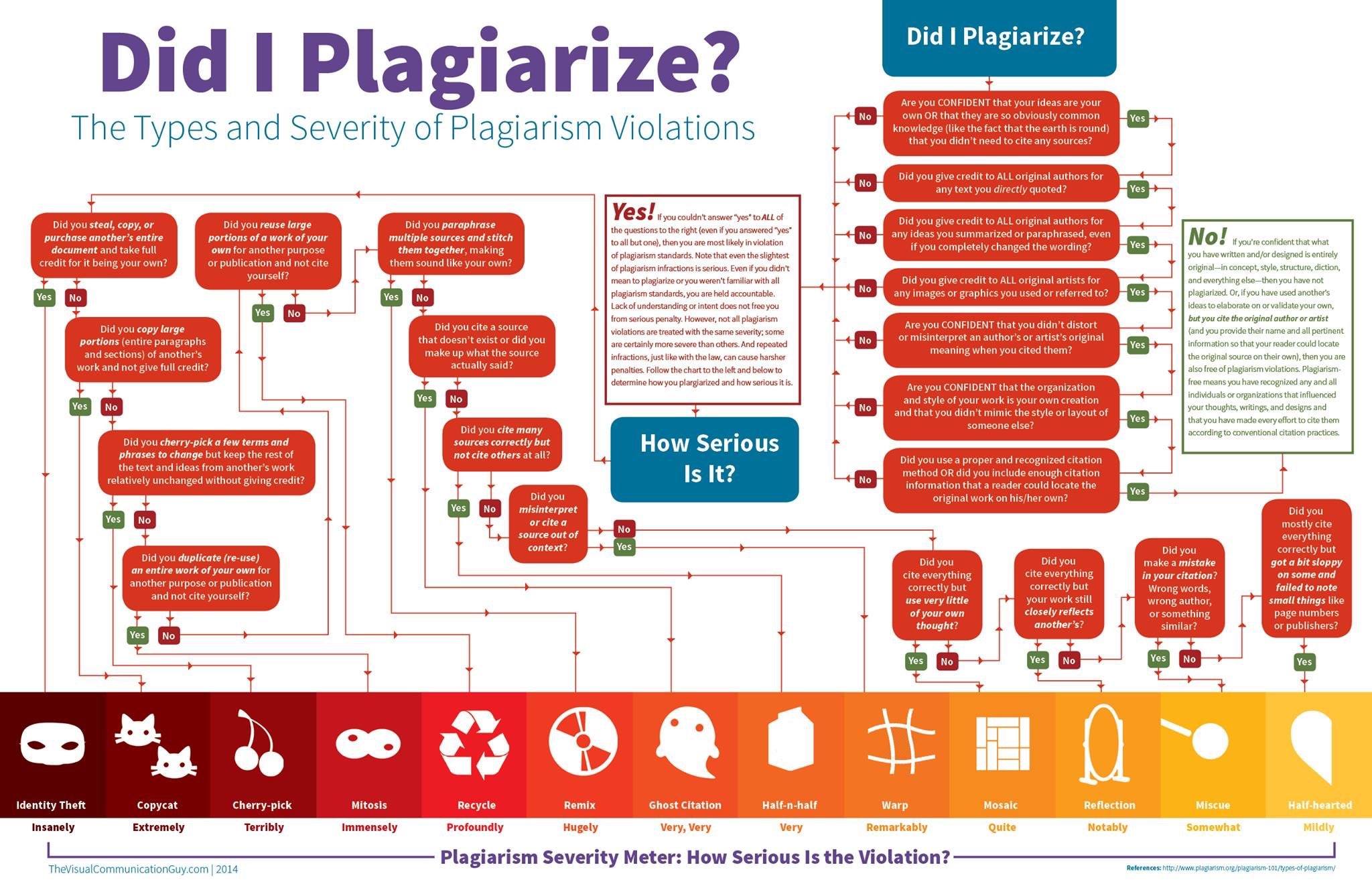 Why may plagiarism be increasing?
It is possible that there is more reported bad practice than formerly, or perhaps there is heightened panic inflamed by press interest. (See all the articles on contract cheating, ’ghostwriting’ and ‘essay mills’ around nowadays).
Some argue that higher stakes now exist for university assessment than ever before, with students in many nations paying high fees, and thereby expecting the right of a return on their investment. 
Similarly recession-driven pressure on employment opportunities increases the importance of graduates getting good grades and hence good jobs, and this depends on succeeding in assessment.
Mission impossible?
No assessment system is completely valid, fair or reliable, but university teachers need to demonstrate we are committed to institutional integrity. 
If students happen to be dissatisfied with their higher education experience in general, or even with a particular teacher, they can be more likely to resort to plagiarism or cheating. 
Those students who are determined to breach good academic conduct will often find a way to do so, despite our best efforts, so we need to remain vigilant while designing good systems.
Engendering trust
We need to ensure students have trust in the fairness, justice and integrity of the academic systems within which they are working, since anecdotally it is clear that some students who see others getting away with bad academic behaviour feel justified to behave similarly.
Fostering good academic conduct
Fostering good academic conduct implies designing assessment instruments that make cheating difficult, for example using assignments reliant on personal experience which are difficult to plagiarise such as reflective journals and critical incident accounts, vivas and orals, assessed presentations and differentiated assignments. 
If we want to avoid over-reliance on factual recall, which tends to tempt students to cheat, it may help to use open-book rather than closed-book exams, or other authentic assessments, where the task involves interpreting, using and extrapolating from available information rather than regurgitating it.
Oral assessment and vivas
Gordon Joughin makes an excellent case for the things which can be achieved with face-to-face assessment, and which are missed in written assessment.
Not least – we know who is answering our questions.
Download his booklet from my website by typing ‘Joughin’ in the search field well down the RHS column.
Some instances of unfair academic conduct(after Stephen Newstead et al)
Making up references to support assertions;
Taking unauthorised material into exams (including paper notes, access to information on mobile phones, writing on the body and so on);
Impersonation, whereby students get someone else to sit an exam, test or online assignment on their behalf. Press reports tell of even parents being caught doing this!;
Not pulling one’s weight in something where the group’s product is assessed, yet gaining the same marks as everyone else involved.
More instances of unfair academic conduct
Referring to and citing a source which someone else has cited in their published work, without ever looking at the source itself;
Recycling one’s own assignments previously submitted on other courses. (Some would argue that there is a problem with the assessment strategy if a student can get a better mark in the third year for an assignment submitted for a second year course, as is anecdotally the case);
Getting extensions of deadlines with false claims of illness or other extenuating circumstances (again, the system is at fault if there are not proper checks and balances to prevent this).
Poor assessment design breeds plagiarism?
According to Flint and Johnson (2011, p.2) student evaluations frequently reveal poor assessment practices which: 
lack authenticity and relevance to real world tasks, 
make unreasonable demands on students, 
are narrow in scope, 
have little long-term benefit for students’ learning, 
fail to reward genuine effort, 
have unclear expectations and assessment criteria, 
fail to provide adequate feedback to students,  
rely heavily on factual recall rather than on higher-order thinking and problem-solving skills.
Students know more than we may think about unfair assessment!
Flint and Johnson’s book is based on what students told them about their experiences of assessment.
Students hate unfair assessment and are more inclined to cheat or plagiarise if they consider such things to be happening all around them.
Students use social media to talk to each other, and are in good contact with students from other institutions. Occasionally this can be misused in assessment.
Students are well aware of any cheating or plagiarism that’s going on around them, and we need to keep talking to them and listening to them, rather than rely on occasional ‘whistleblowing’ from disgruntled students.
Effective assessment design
Effective assessment design to avoid cheating and plagiarism balances:
using strict controls, making the rules clear and having known penalties which are rigorously applied, and designing assessment instruments that make poor academic practice difficult;
developing a study climate that will reduce the likelihood of cheating (McDowell and Brown, 2001).
‘Strict control’ approaches might include:
using well-invigilated, unseen, closed book exams, 
using computer-based tests in a strictly monitored environment where photo-identity cards are checked against student numbers, 
conducting unannounced spot tests,
checking for mark discrepancies over a student profile looking for and investigating anomalies.
Collegial approaches
One aspect of academic integrity is ensuring that we adopt collegial approaches to assessment design. If students feel that teaching staff don’t talk to each other (not least about assessment), they may suppose that poor academic conduct is difficult to detect. 
 We need to be able to share with students similar expectations about what we expect in assessment contexts.
Timing and pressure
If students feel that assignments are unthinkingly being timed and set by staff with little interest in what their colleagues are doing, students facing competing deadlines across their modules, with several assignments to be submitted at the same time, may feel that cutting corners and taking short cuts is justified.
Unintentional plagiarism?
On occasions unintentional plagiarism occurs, either where the student doesn’t really understand how to properly cite others’ work or makes genuine errors. 
Avid readers may not always be fully conscious of how much they have absorbed from sources they fail to attribute, particularly when students read very fast, or skim read lots of sources at once, and fail to keep good records of references.
Plagiarism detection techniques are limited
Plagiarism detection services are widely used including ‘Turnitin’ which uses a traffic light system to compare electronically submitted material against a very large number of electronic sources (red = very likely to be plagiarised, green unlikely to be plagiarised), but these can only detect material that is electronically stored and cannot detect original material written for others.
One possibility is to let students use such software themselves, so they can detect problems before submitting work, and possibly even recover details of some sources they’ve lost?
Learn more about Turnitin
There is a great deal of  discussion on the web on the merits and drawbacks of various plagiarism detection platforms.
A link to one of these is here:
http://www.digitalpedagogylab.com/hybridped/resisting-edtech/
Is plagiarism encouraged from early years?
Changes in assessment practice, including the increased use of assessed coursework, make some aspects of cheating easier (how many parents, for example, have experienced moral dilemmas when ‘proof reading’ their children’s course work prior to submission and been tempted to help them improve the work in ways that verge on co-authorship!).
Problems with coursework assessment at school levels may be responsible for the recent regression (reforms?) towards time-constrained, unseen written exams.
Are public expectations of assessment tarnished nowadays? BBC News: 31st August 2017
School Standards Minister Nick Gibb says he wants a review of the rules surrounding teachers who help to write exam questions in England - in the wake of claims of cheating.
"The public must have confidence in the integrity of the exam system, and cheating of any kind is unacceptable," said Mr Gibb.
The Ofqual exam watchdog will carry out the review and report later this year. This will find whether checks are "sufficiently robust", says Ofqual. The review follows claims of advance information being leaked about exams.
There have been calls for a clearer separation between teachers involved in setting questions and those teaching the subject.
So what about our own exams in universities?
Handwritten copying took time, but some learning happened?
Concerns about plagiarism and cheating have increased over the years, as academics and managers worry that mass higher education provides more opportunities for poor practice and lower chances of being caught. 
In former times, it was harder for students to cheat by copying the work of others, and the very act of copying gave students at least some contact with the material they were supposedly well acquainted with, so some learning may have taken place.
The web has changed things!
Nowadays, wider use of communication and information technologies, especially the internet, facilitate downloading work of others, editing it to minimise plagiarism being detected by software, then inserting such edited extracts from it into one’s own work.
This process is just an extension of those now widely accepted for finding and using quotes from sources (and correctly citing them) – e.g. Google Scholar.
‘The learning process is being radically reshaped, to a point where the notion of plagiarism is becoming foggier, and not one that's automatically synonymous with cheating’ (Marsden, 2014, p.49).
Can we make plagiarism unthinkable?
To develop a study climate that makes cheating and plagiarism unthinkable, it can help to foster loyalty to the university and to the standards it assures.
Students may not know how much care we take to try to make assessment fair and valid, such as moderation of standards and questions, external examining, assessment board procedures, and double-marking of borderline work.
If students are made aware of the efforts that a university makes to make assessment impartial, inclusive and fair to all, they may be better able to make good judgments about their own academic integrity.
A ghost-writer’s tale (1)
A chilling anonymous article in the Times Higher Education back in 1 August 2013 describes the work of a ‘freelance ghost-writer’ who writes essays and dissertations to order, with little risk of discovery. All writers are carefully vetted by the agency (they must be Oxbridge or elite UK Russell group graduates and submit sample assignments before being accepted for work) and rely mainly on Wikipedia and Google books to write assignments for a pre-specified grade, as outstanding work submitted by a mediocre student would raise suspicion.
A ghost-writer’s tale (2)
The ghost writer is well-versed in avoiding plagiarism detection services, which in any case, since these assignments are personalised for each client, are unlikely to show up through Turnitin or other software. 
Ghost-writers respond to their clients, and take their circumstances into account. Some clients are lazy, others are desperate and yet others know their written English isn’t up to scratch to get good marks. 
From time to time spelling errors or short poorly written sections are added in by the ghost writer, just as a cabinet maker faking antiques will rough up the edges of a piece of furniture to age it.
Veracity – ‘whodunit’?
We need to be confident that work submitted is the students’ own. So what kinds of actions can assessors take to ensure the veracity of authorship of assignments? 
Veracity can be a serious issue with distance and online learning, where impersonation is a recognised phenomenon. Anyone could have done an online assignment, and it is often impossible to check without face-to-face interventions.
There are no proven means to be certain of veracity (except perhaps face-to-face oral assessment), since clever but unscrupulous students can often outwit us, particularly with large cohorts.
Towards ensuring veracity (1)Which of these might work well, and what are the 'yes, but’…s?
Require students in face-to-face contexts like computer-based exams in PC labs to log on to computers with their student ID numbers and showing the invigilator their photo ID cards (although this won’t prevent identical twins helping each other out!);
Require students to submit with their work statements confirming that the assignment represents entirely the student’s own work, clarifying penalties for cheating, and enforcing them publicly when cases of poor academic conduct come to light.
Towards ensuring veracity (2)Which of these might work well, and what are the 'yes, but’…s?
Require students to submit work incrementally, for example for a dissertation, with regular conversations between the tutor and the student to discuss the work and suggest future directions;
Undertake live, in-class assignments and tests where the tutor can identify the student;
Choose assessment designs and tasks which make cheating difficult;
Towards ensuring veracity (3)Which of these might work well, and what are the 'yes, but’…s?
Foster a culture of student engagement, where there is an ethical climate that makes cheating out of the question. This is particularly important in se programmes leading to professional qualifications with high ethical requirements like medicine, social work, nursing, childhood/early years training, police studies, law and so on, but can be very valuable across the subject range.
But are we panicking too much?
Bruce Macfarlane (NTF) thinks so.
“The moral panic over student cheating must end! We need to call off the witch-hunt and trust in the capacity of our students to learn. 
Academics have never entirely trusted students not to cheat. Few exams, for instance, have ever been conducted without an invigilator prowling the aisles in search of surreptitious copying or smuggled-in notes. But the current level of institutionalised distrust of students has reached such a pitch that it seems reasonable to call it a moral panic.
How students really learn
Seven factors underpinning successful learning based on asking 200,000 people about their learning in the last 20 years – ditching learning theories which don’t work!
How Students Really Learn‘Ripples’ model of learning
Phil Race
Five of the seven factors underpinning successful learning
learning by doing
learning from feedback
wanting to learn
needing to learn
...
Five of the seven factors underpinning successful learning
learning by doing
learning from feedback
wanting to learn
needing to learn
making sense – ‘getting one’s head round it’
Traditional views...
active experimentation
concrete experience
reflective observation
abstract conceptualisation
Is it a cycle?
Active
Experimentation
Abstract
Conceptualisation
Concrete
Experience
Reflective
Observation
What’s missing?
Engagement?
Feelings?
Active
Experimentation
Emotions?
Judgments?
Desire?
Abstract
Conceptualisation
Concrete
Experience
Communication?
People?
Reflective
Observation
Is this a cycle?
- No! It’s not a cycle
Wanting/Needing
Making sense
Doing
Feedback
Ripples on a pond….
Wanting/
Needing
Ripples on a pond….
Wanting/
Needing
Doing
Ripples on a pond….
Wanting/
Needing
Doing
Making sense
Ripples on a pond….
Wanting/
Needing
Doing
Making sense
Feedback
But there are still two things missing
One has never really ‘got’ something until one has done both of two more things...
5: Think back to your own teaching
Think of something you’ve taught for some time. Think back particularly to the first time you taught it.
To what extent did you find that you ‘had your head around it’ much better after teaching it for the first time?
Very much better: raise two hands
Somewhat better: raise one hand
No better: touch left ear!
Ripples on a pond….
Verbalising
Wanting/
Needing
Doing
Making sense
Feedback
6: Now think about assessing
Still thinking of the first time you taught that particular topic, think back to the first time you measured students’ learning of the topic.
To what extent did you find that after assessing students work, you yourself had ‘made sense’ of the topic even more deeply?
Very much better: raise two hands
Somewhat better: raise one hand
No better: touch left ear!
Ripples on a pond….
Verbalising
Assessing
making informed judgements
Wanting/
Needing
Doing
Making sense
Feedback
Ripples on a pond….
Striving to enhance our students’ want to learn;
Helping students to develop ownership of the need to learn;
Keeping students learning by doing, practice, trial-and-error, repetition;
Ensuring students get quick and useful feedback – from us and from each other;
Helping students to make sense of what they learn.
Getting students deepening their learning by verbalising, explaining things to each other, and to us.
Allowing students to further deepen their learning by assessing their own learning, and assessing others’ learning – making informed judgements.
We can make learning happen by:
Verbalising
Assessing
making informed judgements
Wanting/
Needing
Doing
Doing
Making sense
Feedback
Teaching – and research – and reflection:the ten most important words
Why?
What?
Who?
Where?
When?
How?
Which?
So what?
	(wtf?)
Wow?
And the most powerful four-letter word in the English language...
	????
‘what’ is getting ever less important
Columbia University research published recently (2011) in Science magazine shows that people are much less prepared to remember ‘what’, but better at remembering where to access information, and how to do so.
Betsy Sparrow, one of the principal researchers, concludes that the internet has become ‘an external memory source that we can access at any time. ... Just as we learn through transactive memory who knows what in our families and offices, we are learning what the computer ‘knows’ and when we should attend to where we have stored information in our computer-based memories. We are becoming symbiotic with our computer tools.
Published Online July 14 2011 < Science Express Index Science DOI: 10.1126/science.1207745 
Report: Google Effects on Memory: Cognitive Consequences of Having Information at Our Fingertips Betsy Sparrow,*, Jenny Liu, Daniel M. Wegner
Teaching – and research – and reflection:the ten most important words
Why? (rationale)
What? (content)
Who? (people, you, me, them)
Where? (locations)
When? (times)
How? (processes)
Which? (decisions)
So what? (importance?)
Wow? (impact?)
And the most powerful four-letter word in the English language...
	????
Alternatives to essays:
Phil Race and Sally Brown
What’s the problem with assessed essays?
“When they are clearly focussed, well-crafted essay topics allow students to demonstrate how well they can access and manage information in meaningful ways” (Morgan et al, 2004 p 111) but many argue that writing essays isn’t the best preparation for functioning effectively in the 21st century, when oral presentation and working well with others may be more important considerations. However, others argue that essays can allow students to show their creativity and skills at writing an argument or making a case.
Five main problems with assessed essays
They take a great deal of time to mark, let alone the time it takes for students to prepare, draft and compose them.
When most assessment is in the form of essays, students’ skills at essay-writing are repeatedly tested, as the expense sometimes of their understanding of the subject.
Lots of research shows that we’re not at all good at marking essays fairly – different assessors often give the same essay very different marks.
Essay marks in the UK tend to lie between 35% for a poor one and 75% for a very good one, whereas in many other disciplines the marks for an assignment like a lab report can range across the whole 0-100% span more evenly.
With coursework essays, there can be doubt about veracity – i.e. ‘whodunit?’!
Why is it important to tackle the problem?
There is a strong argument to be made for using authentic assessments, that is those that “can demonstrate the knowledge behaviours, qualities and attributes that were described in the course programme or specification” (Brown, 2015 p118). In some disciplines, assessed essays are rarely or never used – for example in many science, engineering, maths and technology fields. But in many other disciplines, the essay as the main form of assessment still dominates, both in coursework and exams. We don’t do enough to help students understand what is required of them: “Often the criteria for the assessment of written communication in essays are not made explicit to students who learn appropriate essay technique through trial and error”
 (Morgan et al, 2004 p 90)
And there’s a problem with feedback too
Besides the dimensions of the problem listed above, there is a lot of evidence that our feedback on assessed coursework essays does not always help students improve their learning or future performance in the medium – not least in that however carefully the feedback is designed, there is no guarantee that students will study it properly and act on suggestions made in it.
References
Brown, S. (2014) Learning, teaching and assessment in higher education: global perspectives. London: Palgrave Macmillan.
Morgan, C., Dunn, L., Parry, S. and O'Reilly, M. (2004) The student assessment handbook: New directions in traditional and online assessment, London, Routledge.
Race, P. (2014) Making learning happen: 3rd edition, London: Sage (including discussion of the ‘whodunit’ aspect of essays).
Race, P. (2015) The Lecturer’s Toolkit: 4th edition, Abingdon: Routledge (including discussion of other forms of written assessment).
Sadler, D. R. (2010) Beyond feedback:  Developing student capability in complex appraisal. Assessment & Evaluation in Higher Education, 35(5), 535-550.
Group tasks
Design one more bullet point for the ‘what’s the problem’ section.
Find one more answer to ‘what can we do?’
Back to our intended learning outcomes…
Do you now feel better able to:
	2 hands = very much better,  
	one hand = somewhat  better, 
	touch left ear = no better...
Make life better – for you and for students – by doing everything possible to design out contract cheating and plagiarism.
Think about the importance of student engagement, and links to good academic conduct, and retention.
Consider assessment design from scratch, as a way of moving assessment into the 21st century.
Wanting/
Needing
Doing
Making sense
Feedback
Useful references: 1
Assessment Reform Group (1999) Assessment for Learning : Beyond the black box, Cambridge UK, University of Cambridge School of Education. 
Biggs, J. and Tang, C. (2011) Teaching for Quality Learning at University, Maidenhead: Open University Press.
Bloxham, S. and Boyd, P. (2007) Developing effective assessment in higher education: a practical guide, Maidenhead, Open University Press.
Brown, S. Rust, C. & Gibbs, G. (1994) Strategies for Diversifying Assessment, Oxford: Oxford Centre for Staff Development. 
Boud, D. (1995) Enhancing learning through self-assessment, London: Routledge.
Boud, D. and Associates (2010) Assessment 2020: seven propositions for assessment reform in higher education Sydney: Australian Learning and Teaching Council.
Brown, S. and Glasner, A. (eds.) (1999) Assessment Matters in Higher Education, Choosing and Using Diverse Approaches, Maidenhead: Open University Press.
Brown, S. and Knight, P. (1994) Assessing Learners in Higher Education, London: Kogan Page.
Useful references: 2
Brown, S. and Race, P. (2012) Using effective assessment to promote learning in Hunt, L. and Chambers, D. (2012) University Teaching in Focus, Victoria, Australia, Acer Press. P74-91
Brown, S. (2015) Learning, teaching and assessment in higher education: global perspectives, London: Palgrave-MacMillan.
Carless, D., Joughin, G., Ngar-Fun Liu et al (2006) How Assessment supports learning: Learning orientated assessment in action Hong Kong: Hong Kong University Press.
Carroll, J. and Ryan, J. (2005) Teaching International students: improving learning for all. London: Routledge SEDA series.
Crosling, G., Thomas, L. and Heagney, M. (2008) Improving student retention in Higher Education, London and New York: Routledge 
Crooks, T. (1988) Assessing student performance, HERDSA Green Guide No 8 HERDSA (reprinted 1994).
Falchikov, N. (2004) Improving Assessment through Student Involvement: Practical Solutions for Aiding Learning in Higher and Further Education, London: Routledge.
Useful references: 3
Gibbs, G. (1999) Using assessment strategically to change the way students learn, in Brown S. & Glasner, A. (eds.), Assessment Matters in Higher Education: Choosing and Using Diverse Approaches, Maidenhead: SRHE/Open University Press.
Higher Education Academy (2012) A marked improvement; transforming assessment in higher education, York: HEA.
Hounsell, D. (2008). The trouble with feedback: New challenges, emerging strategies, Interchange, Spring, Accessed at www.tla.ed.ac.uk/interchange.
Knight, P. and Yorke, M. (2003) Assessment, learning and employability Maidenhead, UK: SRHE/Open University Press.
Mentkowski, M. and associates (2000) p.82 Learning that lasts: integrating learning development and performance in college and beyond, San Francisco: Jossey-Bass.
McDowell, L. and Brown, S. (1998) Assessing students: cheating and plagiarism, Newcastle: Red Guide 10/11 University of Northumbria.
Newstead, S. E., Franklyn-Stokes, A., & Armstead, P. (1996) Individual differences in student cheating, Journal of Educational Psychology, 88(2), 229-241
Useful references: 4
Nicol, D. J. and Macfarlane-Dick, D. (2006) Formative assessment and self-regulated learning: A model and seven principles of good feedback practice, Studies in Higher Education Vol 31(2), 199-218.
NUS (2010) NUS Charter on Assessment and Feedback, http://www.nusconnect.org.uk/asset/news/6010/FeedbackCharter-toview.pdf).
PASS project Bradford http://www.pass.brad.ac.uk/ Accessed November 2013
Pickford, R. and Brown, S. (2006) Assessing skills and practice, London: Routledge. 
QAA (2013) UK Quality Code for Higher Education: Part B: Assuring and enhancing academic quality, accessed at www.qaa.ac.uk (June 2014)
Race, P. (2001) A Briefing on Self, Peer & Group Assessment, in LTSN Generic Centre Assessment Series No 9, LTSN York.
Race, P. (2015) The lecturer’s toolkit (4th edition), London: Routledge.
Ryan, J. (2000) A Guide to Teaching International Students, Oxford Centre for Staff and Learning Development
Useful references: 5
Rust, C., Price, M. and O’Donovan, B. (2003) Improving students’ learning by developing their understanding of assessment criteria and processes, Assessment and Evaluation in Higher Education. 28 (2), 147-164.
Stefani, L. and Carroll, J. (2001) A Briefing on Plagiarism http://www.ltsn.ac.uk/application.asp?app=resources.asp&process=full_record&section=generic&id=10
Sadler, D. R. (2010a). Beyond feedback: Developing student capability in complex appraisal. Assessment & Evaluation in Higher Education, 35(5), 535-550.
Sadler, D. R. (2010b) Fidelity as a precondition for integrity in grading academic achievement. Assessment and Evaluation in Higher Education, 35, 727‑743.
Sadler, D. R. (2010c). Assessment in higher education. In P. Peterson, E. Baker, & B. McGaw (eds). International encyclopedia of education. Vol. 3, 249‑255. Oxford: Elsevier. 
Sadler, D. R. (2013b). Opening up feedback: Teaching learners to see. In Merry, S., Price, M., Carless, D., & Taras, M. (Eds.) Reconceptualising feedback in higher education: Developing Yorke, M. (1999) Leaving Early: Undergraduate Non-completion in Higher Education, London: Routledge.
Thank you…

http://phil-race.co.uk   

Follow Phil on Twitter
@RacePhil 

e-mail: 

phil@phil-race.co.uk